公司建立網路電話VoIP一定成功SOP
MIS/iT自練神功術
快快樂樂學VoIP
UBLink.org
網路電話VoIP
公司要省錢一定要會這一招
網路頻寬這麼大，不拿來打電話太可惜了
網路電話是啥
透過網路講電話
網路電話的協定
MGCP
H.323
SIP
可以整合的電話撥接方式
智慧型手機
SIP桌機
電話總機
WebCall
電話節費系統
高階應用SIP VoIP傳真
可以整合的資源
公司對公司
公司對老闆和高階主管手機
手機對手機
客戶對公司
公司對上下遊廠商和客戶
公司傳真
我們公司在台灣和大陸
如何開始免花成本的測試
第一步
先申請兩個網路電話需要的號碼
http://ubsip.ublink.org
第二步
要用手機還是桌機/筆記型電腦測試
第三步
改用硬體設備
需要的軟體
桌機/筆記型電腦(DrayTek Softphone)
ftp://ftp.draytek.com/tools/DrayTek%20Softphone/Firmware/v1.7.0/

智慧型手機
	Android
Sipdroid, http://sipdroid.org/
Fring
Nimbuzz
Linphone
3CXPhone
	NOKIA內建(或外掛fring , MC Client)
E系列(內建SIP Phone)
N系列(內建SIP Phone)
S60voip
VoIP on Nokia E65 
	iPhone
VoIP Softphone for iPhone
siphon
DrayTek Softphone的設定
視訊
設定好之後和我們測試
台北 555168
台中 168 
台中聽到語音要再撥901
高雄 777168
貴司自行測試
開頭9xxxxxxx的兩個號碼互撥就可以了
電腦和智慧型手機測試方法一樣
軟體改成常態性的硬體設備
VigorIPPBX3510(可以取代UBSIP)可接入現有的總機外線
VigorIPPBX2820(可以取代UBSIP)可接入現有的總機外線
Vigor2910V可接入現有的總機外線
Vigor2925Vn+可接入現有的總機外線
VigorPhone300 桌機，後端可以再接電腦
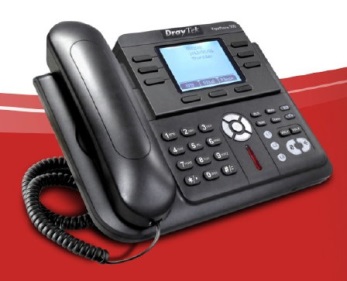 客戶怎麼跟你連接
一樣很簡單，透過UBSIP同一個SIP Server註冊單位就可以互通了
如果您是自己購買VigorIPPBX發號碼，您在IPPBX開一個號碼給客戶就可以了
安全性問題
Vigor都可以使用VPN
常見問題
大陸封網
透過 Vigor建立VPN就可以了
頻寬管理
Vigor的設備可以讓VoIP頻寬優先通過
連絡我們
高雄
07-359-1912
kshelp@ublink.org
台中
04-2260-5121
help@ublink.org
台北
02-2932-1422
help@farich.com.tw